Органы чувств
Автор: Чупрова Г.Г. – учитель начальных классов 
МБОУ «Усть-Цилемская СОШ»
2014 год
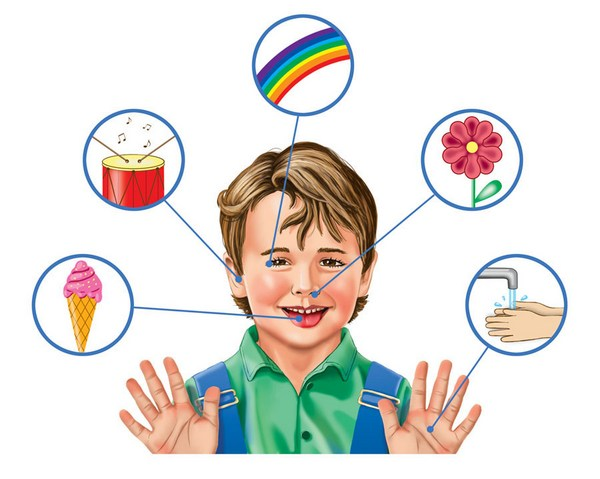 К
У
Я
О
Х
Ж
З
Ы
О
Р
Г
А
Н
О
К
Л
А
С
З
Большой энциклопедический 
словарь 
БЭС
Проблема исследования
Расширить знания об органах чувств
Тема исследования
Органы чувств
Цель исследования
Узнать как можно больше об органах чувств.
Гипотеза
Действительно ли органы чувств необходимы человеку?
Цель исследования
Узнать как можно больше об органах чувств
План: 
1. Познакомиться с материалами в учебнике.
2. Прочитать дополнительную литературу, предложенную учителем
3. Обобщить предложенные знания
4.. Выполнить задание № 1 в рабочей тетради на с.73
5. Проверить гипотезу
Глаза – орган зрения.
Зрение - это
способность
воспринимать
величину, форму, цвет
предметов и их
расположение.
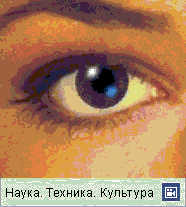 Берегите зрение!
Читай, пиши только при хорошем освещении, но помни, что яркий свет не должен попадать в глаза.
Следи за тем, чтобы книга или тетрадь были на расстоянии 30-35 см от глаз. Для этого поставь руку локтем на стол и кончиками пальцев дотянись до виска.
При письме свет должен падать слева.
 Книгу при чтении полезно поставить на наклонную подставку. 
Не читай лёжа.
Не читай в транспорте.
Делай перерыв между чтением 20-30 минут.
Вредно для глаз подолгу смотреть телевизор, компьютер; садись от экрана не ближе чем 2-3 метра.
Не три руками глаза- можно занести соринку или опасные бактерии.
Делай гимнастику для глаз.
Уши – орган слуха.
Слух - это
способность
воспринимать
звуковые
волны.
Уши надо беречь !
Защищать уши от сильного шума.
Защищать уши от сильного ветра.
Не ковырять в ушах. 
Нужно давать отдых слуху, быть в тишине.
Мыть уши каждый день.
Если уши заболели обратиться к врачу.
Нос – орган обоняния.
Обоняние - это
способность 
чувствовать
запахи.
Как сохранить обоняние.
Надо закаляться, беречь организм от простуды.
 Не лазить в нос посторонними предметами.
Не курить, так как  обоняние у курящих ухудшается.
Язык – орган вкуса.
Язык
помогает
человеку
различать
вкус еды.
Как беречь органы вкуса.
Чистить зубы, язык и щёки два раза в день (утром и вечером).
После приёма пищи прополоскать рот.
Нельзя есть горячую пищу.
Не брать в рот острые предметы.
Кожа – орган осязания.
Осязание - это
способность
человека
чувствовать
прикосновения.
Правила ухода за кожей.
Каждую неделю мыть тело горячей водой с мылом.
Мыть руки после загрязнения.
Носить свободную одежду и обувь.
Закаляться.
Стараться не ранить кожу, не допустить ожогов, обморожения. 
Чтобы кожа дышала, делай каждое утро зарядку.
Критерии для оценивания:

1.Полнота раскрытия материала
2.Четкое представление подготовленного материала группы
3.Активность работы каждого члена группы.
Домашнее задание:

1.С.126 – 129 в учебнике читать
2*. Найти материал в Интернете или художественной, научной литературе, как живут люди, которые лишились того или иного органа чувств.
Источники информации
images.yandex.ru›органы чувств картинки
…3-klass/Organy-chuvstv-3-klass.html